Молодежь Усольского района

 Меры социальной
 поддержки молодежи
Подпрограмма 2 «Социально-экономическая поддержка молодых специалистов в муниципальных учреждениях образования, культуры Усольского районного муниципального образования и структурных подразделений ОГБУЗ «Усольская городская больница», находящихся на территории Усольского района» на 2017-2021 годы

Муниципальной программы «Молодежная политика» на 2017-2021 годы
Меры социально-экономической поддержки предоставляются молодым специалистам – гражданам Российской Федерации, возраст которых не превышает 30 лет включительно, выпускникам учреждений высшего и среднего профессионального образования, поступающим на работу в муниципальные учреждения на должности специалистов в сфере образования, культуры или здравоохранения.
Меры социальной поддержки
единовременная денежная выплата  при поступлении на работу (1 МРОТ, без учета процентных надбавок и районного коэффициента.);

ежемесячная социальная поддержка молодым специалистам (1000 рублей).
Меры социальной поддержки
единовременная денежная выплата  предоставляется молодому специалисту, не имеющему стажа работы, только что окончившему учебное заведение;

ежемесячная социальная поддержка предоставляется всем молодым специалистам до 30 лет включительно.
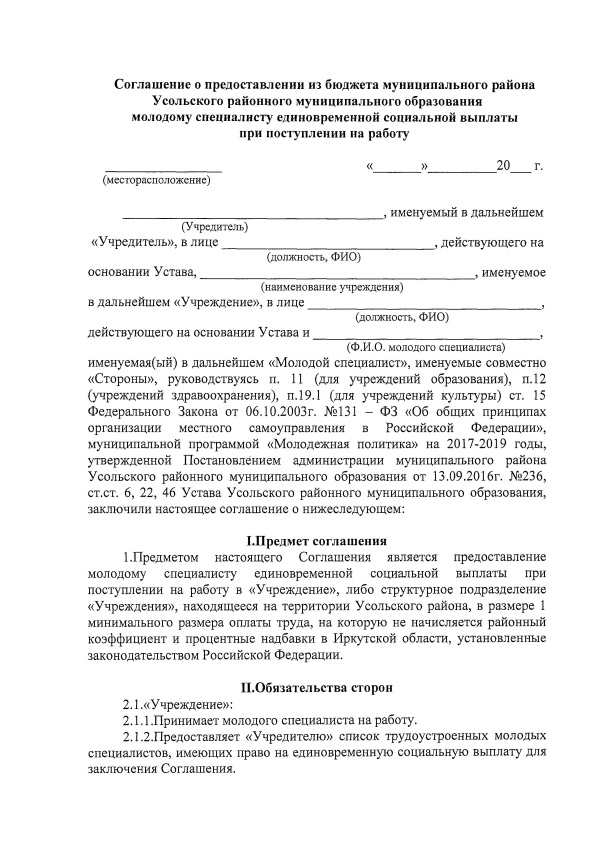 Существенные условия: 

1.отработка в муниципальном учреждении образования, культуры или здравоохранения Усольского района не менее 3 лет с момента заключения Соглашения. 

2.трудоустройство в должности специалиста с продолжительностью рабочего времени не менее чем на одну ставку в одном или нескольких учреждениях, в том числе на различных должностях (из них не менее половины ставки на одной должности).

3.выплата ежемесячной социальной поддержки в  течение не более 3-х лет с момента заключения Соглашения и до наступления молодому специалисту 31 года.
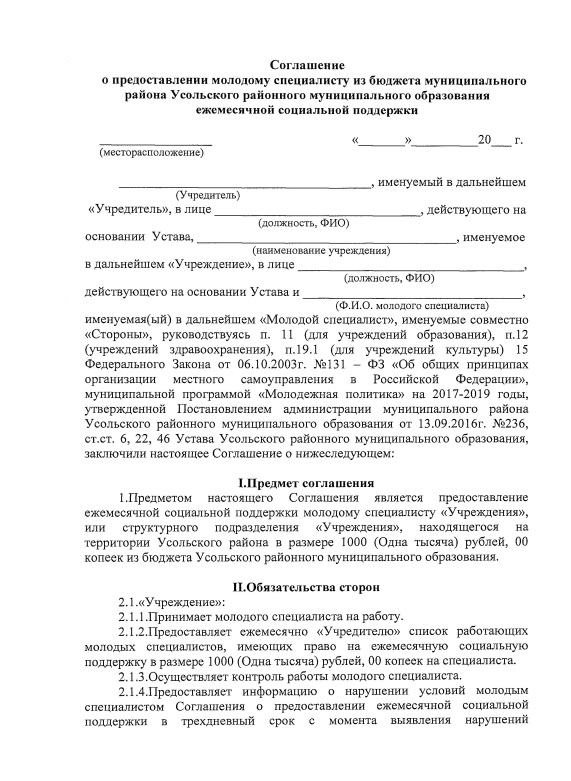 Если молодой специалист не выполняет условия Соглашений, средства, полученные им, подлежат возврату в бюджет муниципального района Усольского районного муниципального образования в полном объеме (в том числе могут быть взысканы в судебном порядке).
В случае ухода молодого специалиста в отпуск по уходу за ребенком до 3-х лет предоставление социальной выплаты приостанавливается до выхода молодого специалиста из отпуска по уходу за ребенком.
Подпрограмма 3 «Обеспечение жильём молодых семей»
 на 2017 – 2021 годы

Муниципальной программы  «Молодежная политика»
на 2017-2021 годы
Участником Подпрограммы может быть:

молодая семья без детей, либо молодая семья, имеющая одного и более детей, либо неполная молодая семья, без одного из супругов;

молодая семья, в которой один из супругов не
     является гражданином Российской Федерации.


Многодетные молодые семьи получают социальную выплату в первую очередь.
УСЛОВИЯ  ПОДПРОГРАММЫ:
а) возраст участников  не превышает 35 лет (при достижении возраста 35 лет хотя бы одним из супругов, семья снимается с участия в подпрограмме);

б) семья признана нуждающейся в жилом помещении (молодые семьи признаются нуждающимися в жилом помещении администрациями МО Усольского района);

в) наличие у семьи доходов, позволяющих получить кредит, либо иных денежных средств, достаточных для оплаты расчетной (средней) стоимости жилья в части, превышающей размер предоставляемой социальной выплаты на приобретение жилого помещения или создание объекта индивидуального жилищного строительства.
Размер общей площади жилого помещения, с учетом которой определяется размер социальной выплаты, составляет:

для семьи, состоящей из 2 человек (молодые супруги или 1 молодой родитель и ребенок) - 42 кв. метра;

для семьи, состоящей из 3 или более человек, включающей помимо молодых супругов 1 или более детей (либо семьи, состоящей из 1 молодого родителя и 2 или более детей) - по 18 кв. метров на 1 человека.
Размер социальной выплаты на приобретение жилья или создание объекта индивидуального жилищного строительства составляет:

35 процентов расчетной (средней) стоимости жилья для молодых семей, не имеющих детей;

40 процентов расчетной (средней) стоимости жилья для молодых семей, имеющих одного ребенка и более, а также для неполных молодых семей, состоящих из одного молодого родителя и одного и более детей.
Расчет социальной выплаты для молодой семьи осуществляется следующим способом: размер общей площади жилого помещения  умножить  на нормативную стоимость одного квадратного метра жилья, установленного в МО, где проживает семья. 

35 (40) % от полученной суммы будет составлять субсидия, остальное личные средства молодой семьи.
Пример:
Молодая семья  из трех человек проживает на территории Белореченского МО.

На 1 человека – 18 кв.м., на троих – 54 кв.м.
Стоимость 1 кв.м. в р.п.Белореченский – 29 625 р.

Расчет стоимости жилья: 54 х 29 625 = 1 599 750 р.
60 % семьи – 959 850 р.
40%  соц.выплата – 639 900 р.
Существенные условия:

1.Жилье можно приобрести только на территории Усольского района.

2.Нельзя приобретать жилье у родственников. 

3.При рождении ребенка после получения свидетельства на социальную выплату, но до момента ее реализации, семье предоставляется дополнительная социальная выплата в следующем году.
Как стать участником программы:

Шаг 1. Обратиться в администрацию МО, где проживается семья, для постановки ее на учет в качестве нуждающейся в улучшении жилищных условий
Шаг 2. Собрать пакет документов в соответствии с перечнем. (перечень размещен на официальном сайте администрации Усольского района на главной странице в разделе «Обеспечение жильем молодых семей»)
Шаг 3. Позвонить в администрацию МР УРМО и договориться о встрече.
Контакты:

Потег Оксана Викторовна, заведующий сектором по молодежной политике,
Телефон: (39543) 36-029
E-mail: Kulturaaurmo@mail.ru
р.п.Белореченский, д.100, каб.331